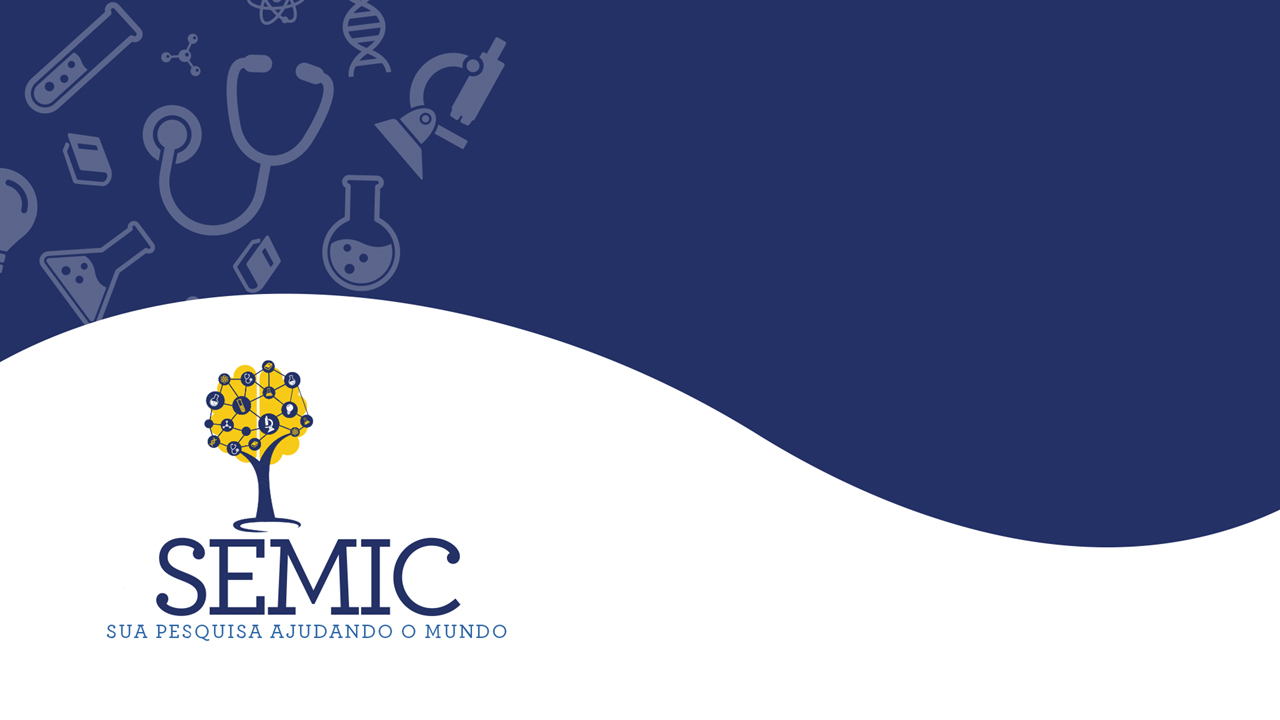 TÍTULO DO TRABALHO - TÍTULO DO TRABALHO
Autores
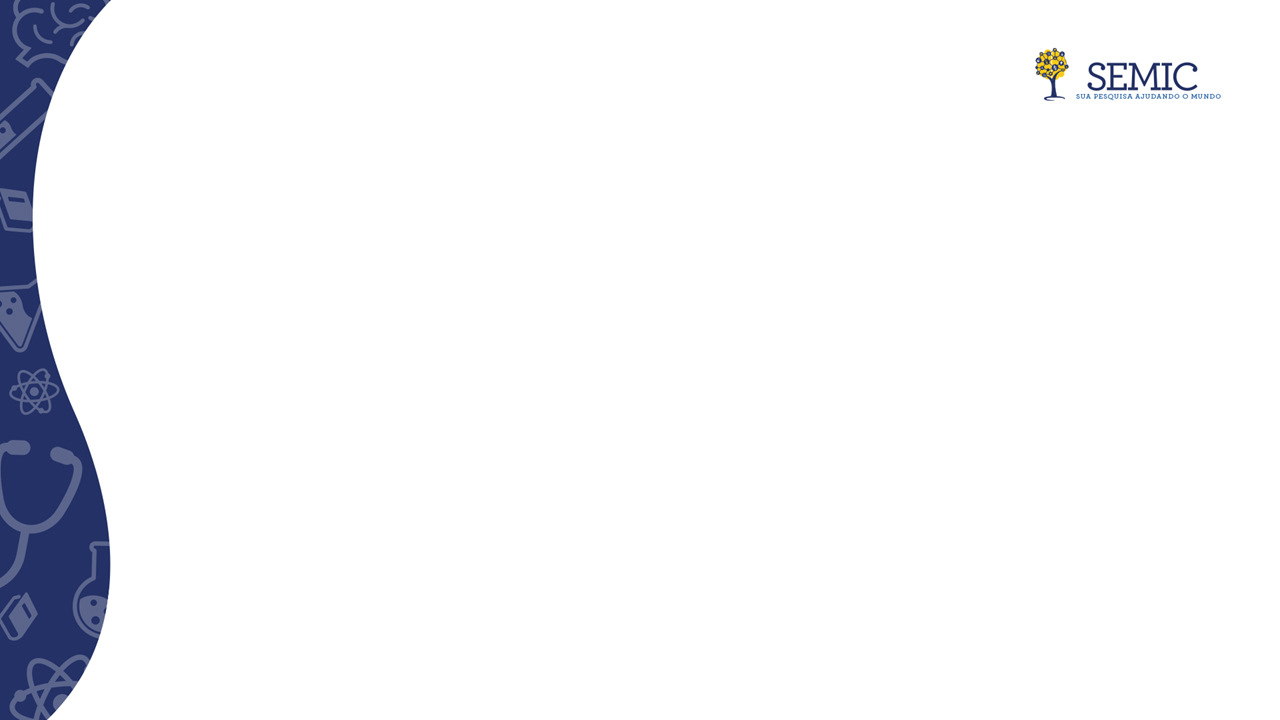 Introdução
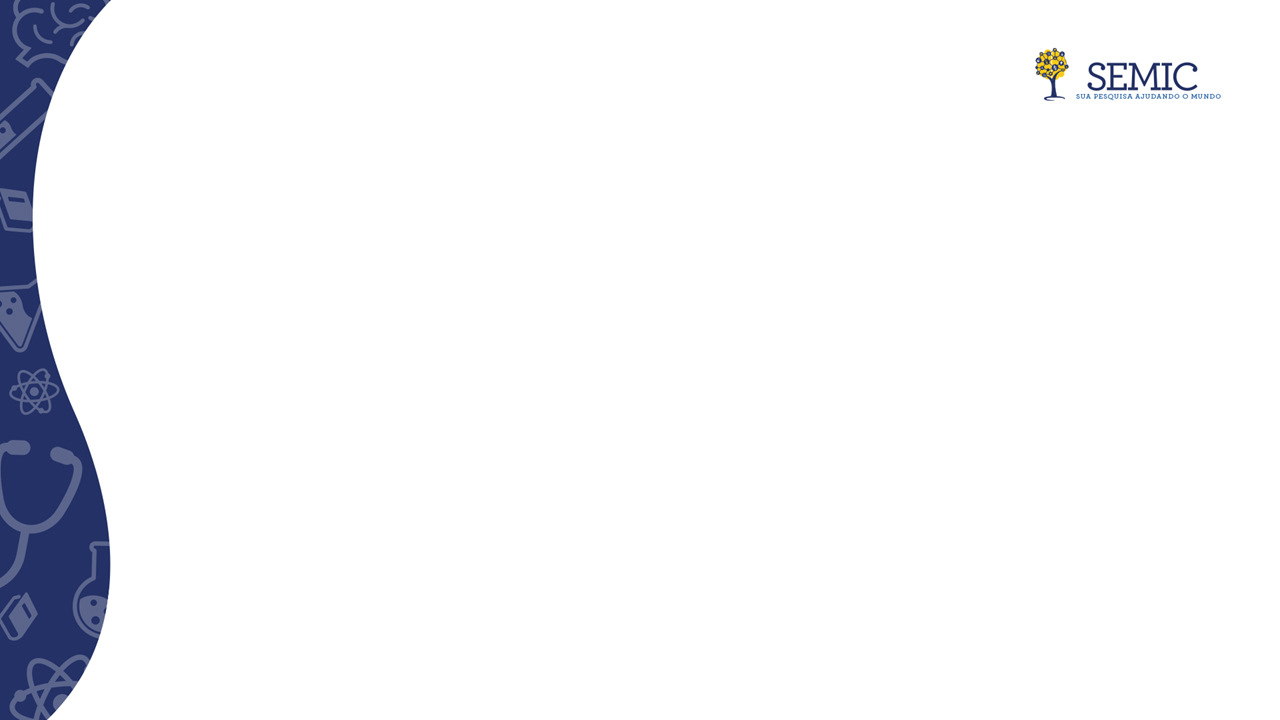 Proposição
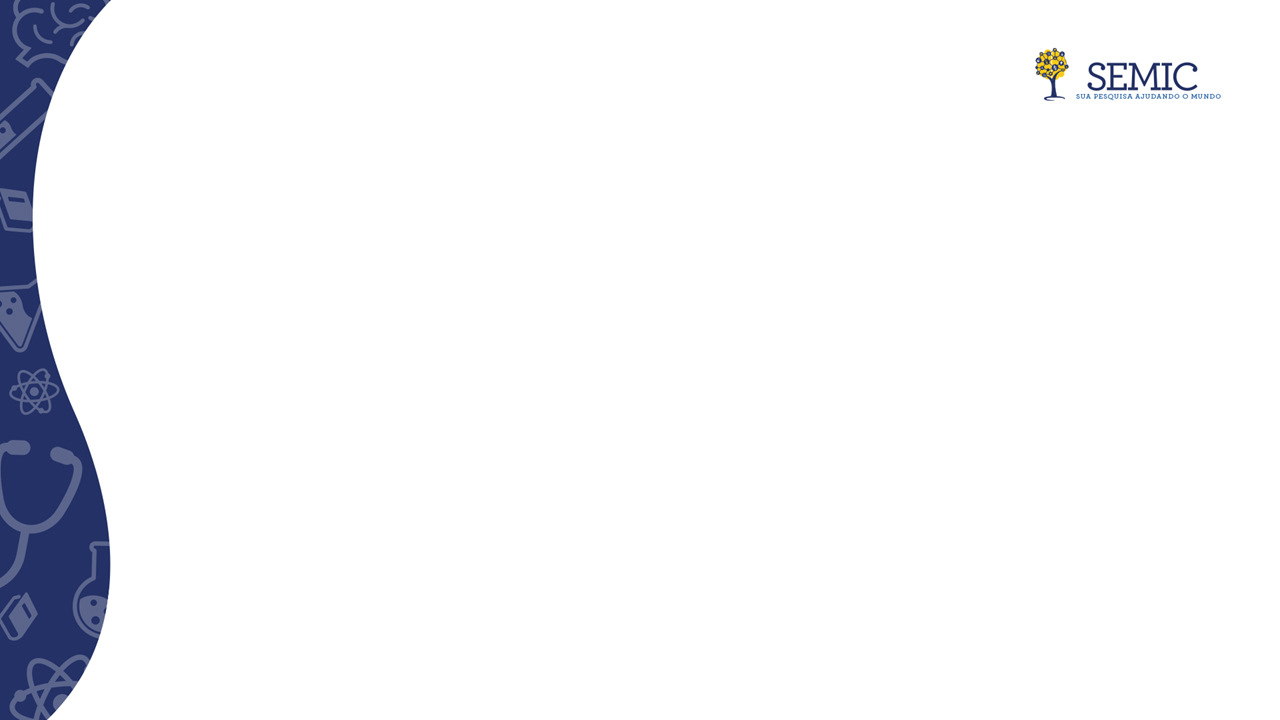 Material e Métodos
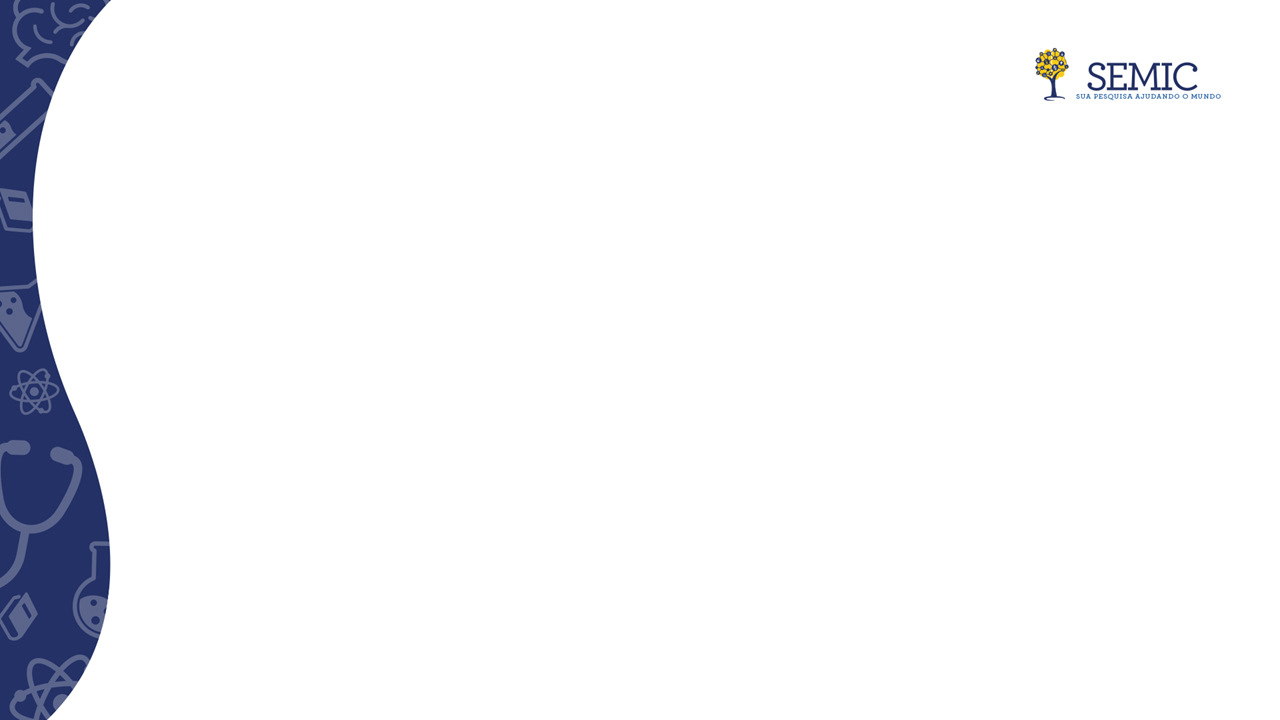 Resultados
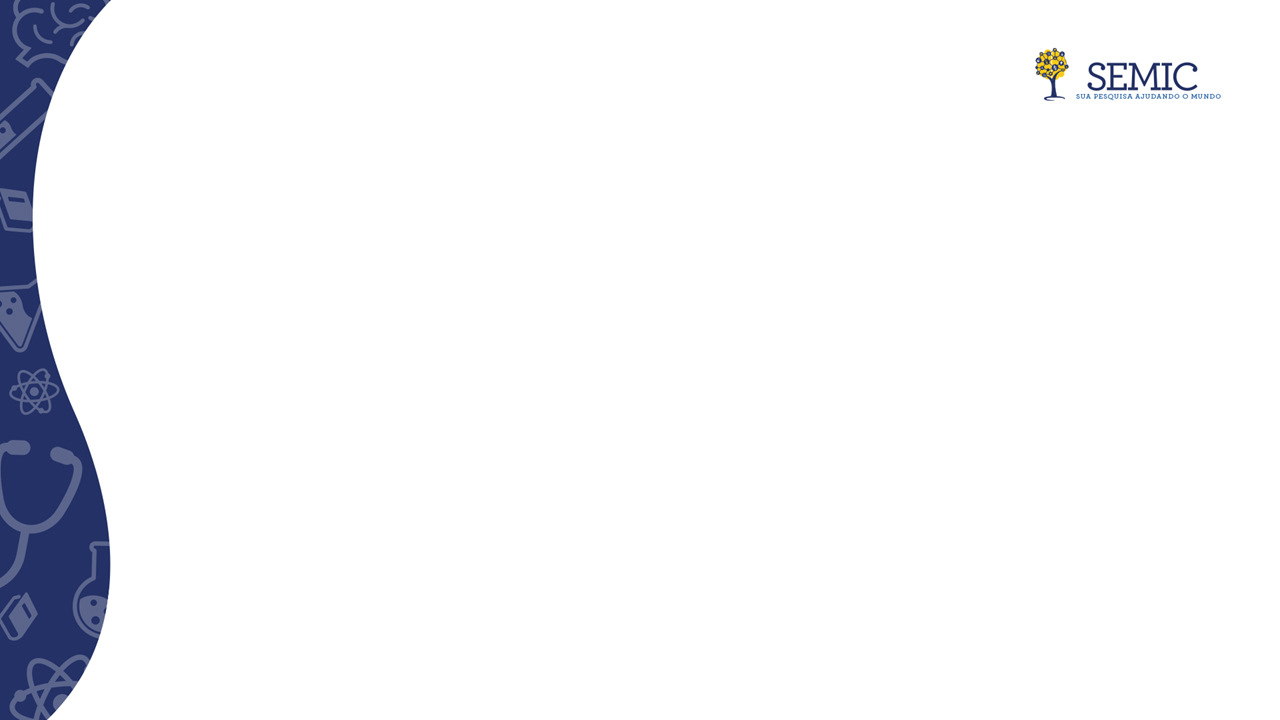 Discussão
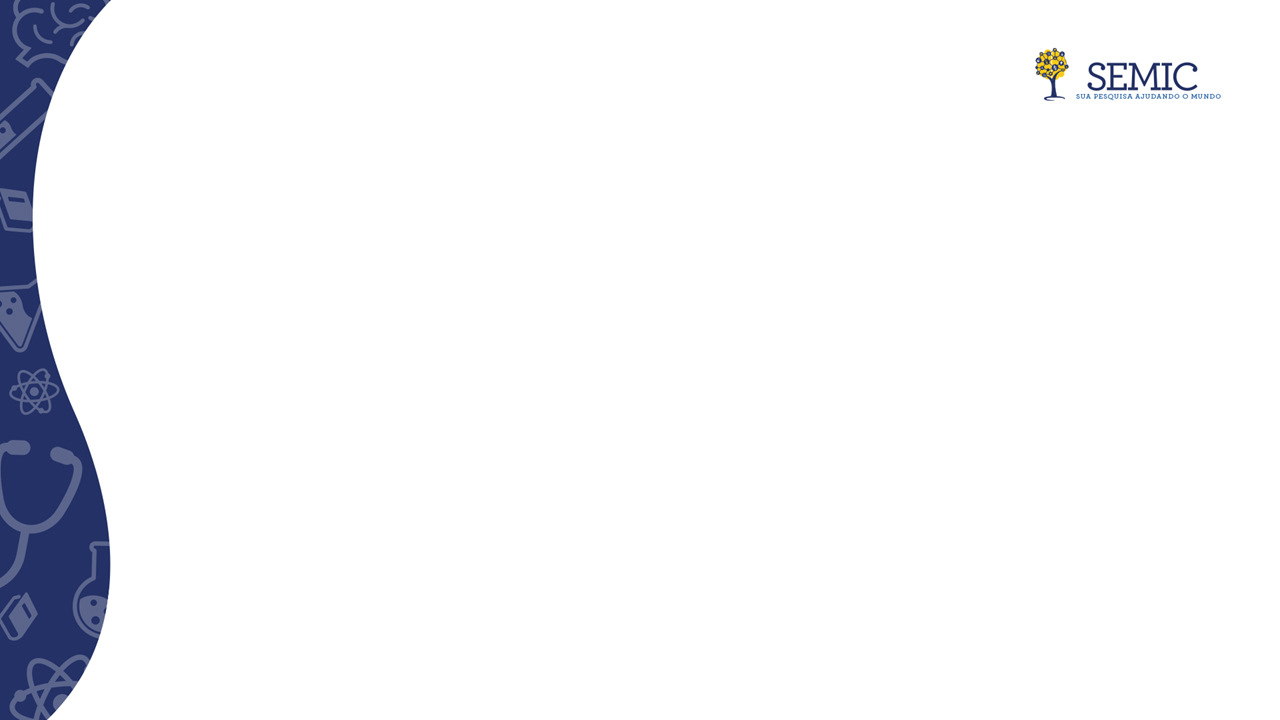 Conclusão
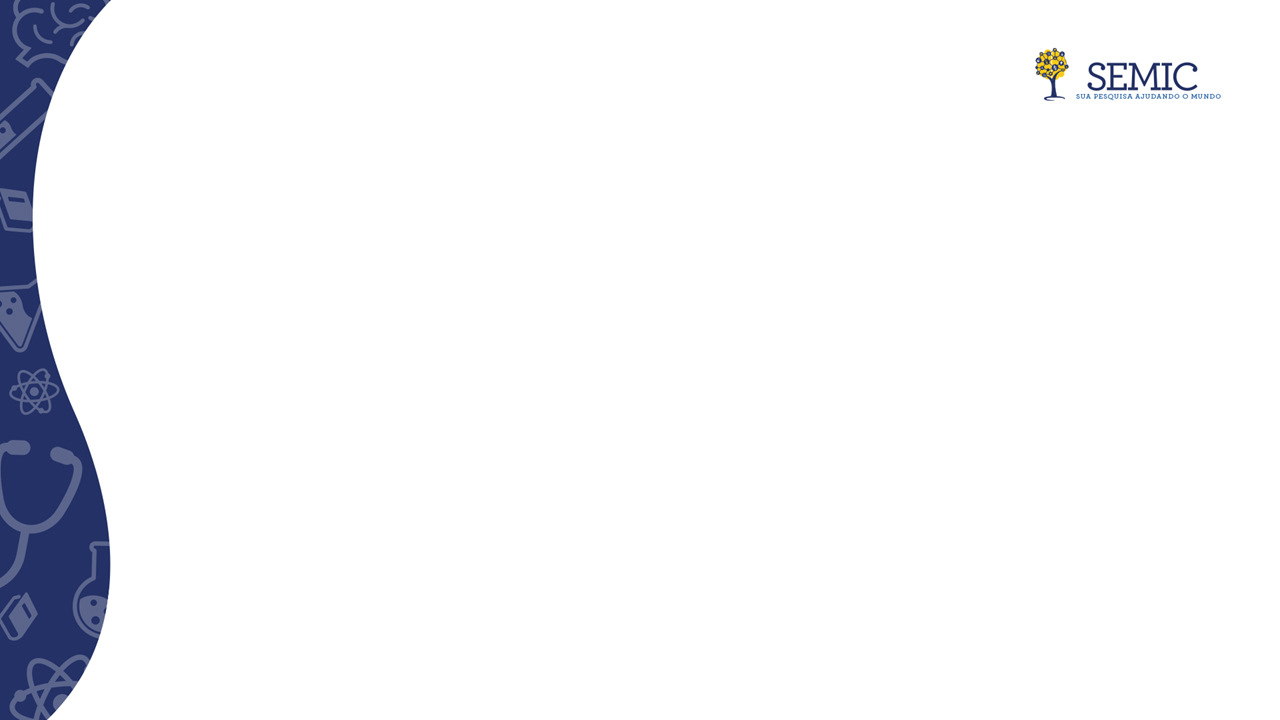 Agradecimentos